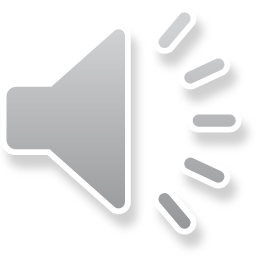 What Makes You Beautiful
---疑问代词&疑问副词

设计制作：
华南师范大学 陈雅琪
广东省东莞市东莞中学初中部 郑彩妍

指导教师：郑彩妍、刘晓斌
You're insecure                    Don't know what for
You're turning heads
When you walk through the door
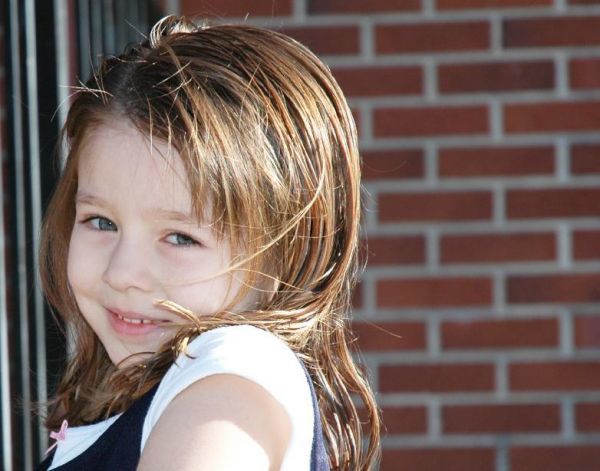 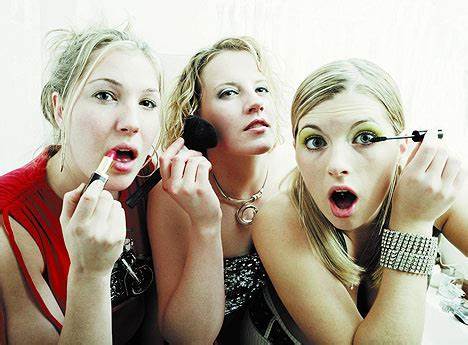 Don't need make up
To cover up
Being the way that you are is enough
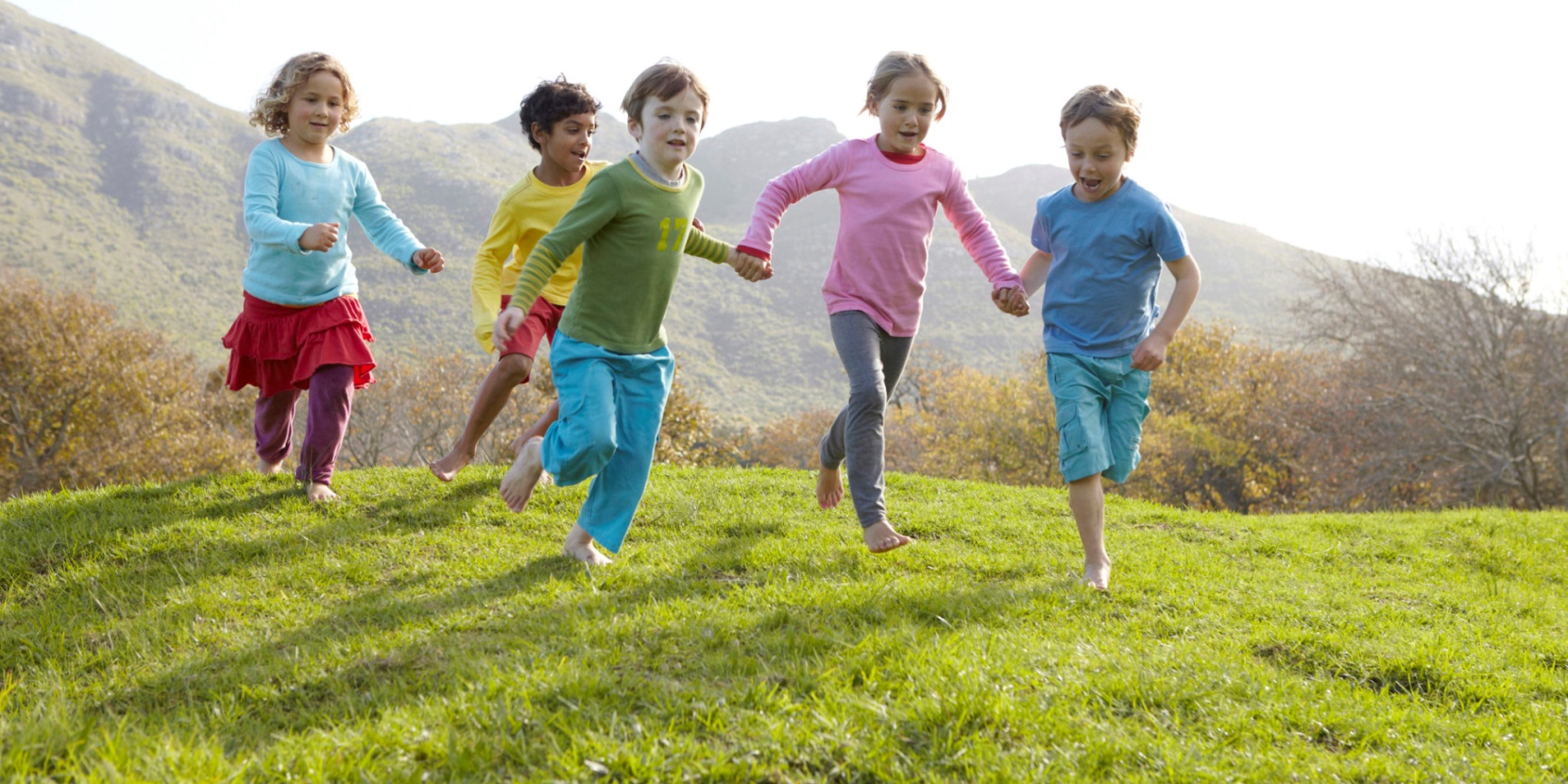 Everyone else in the room can see it
Everyone else but you
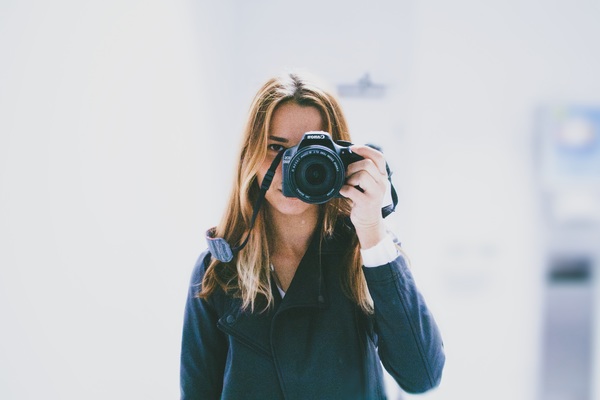 Baby you light up my world like nobody else
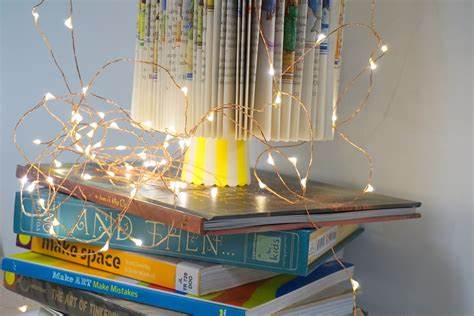 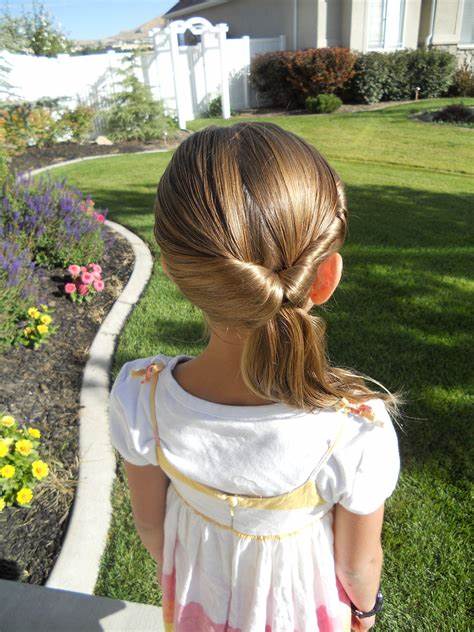 The way that you flip your hair gets me overwhelmed
But when you smile at the ground it ain't hard to tell
You don't know oh oh
You don't know you're beautiful
If only you saw what I can see
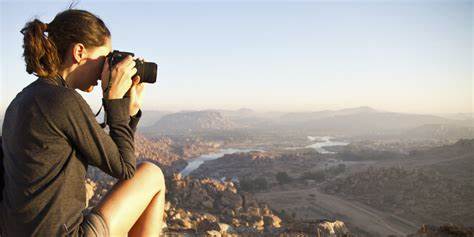 You'll understand why I want you so desperately
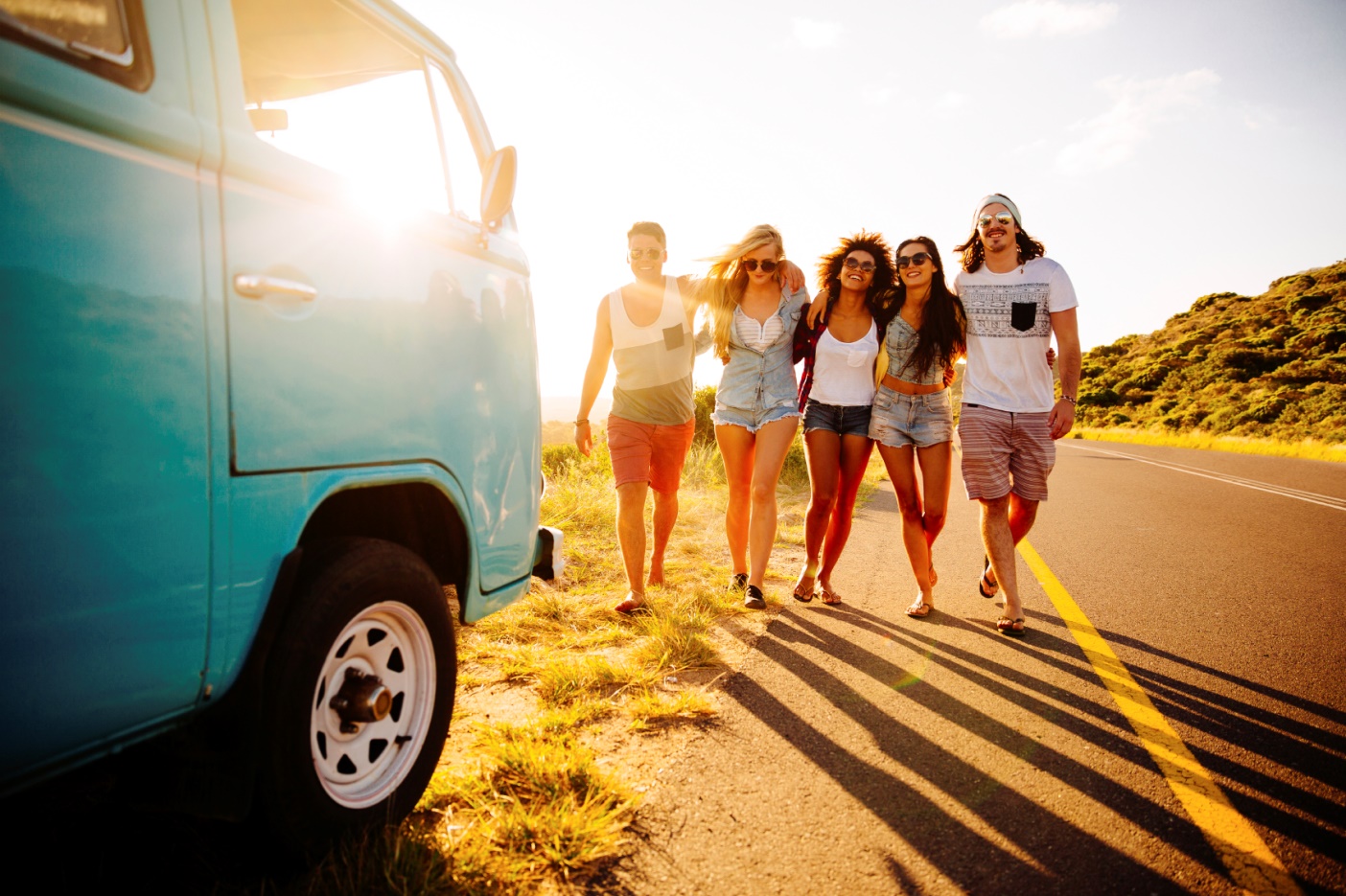 Right now I'm looking at you and I can't believe
You don't know oh oh
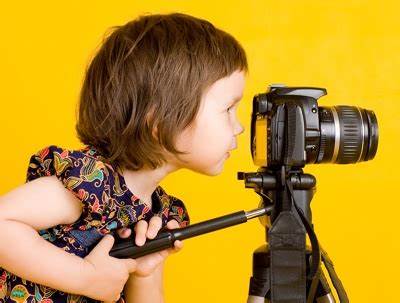 You don't know you're beautiful oh oh
That's what makes you beautiful
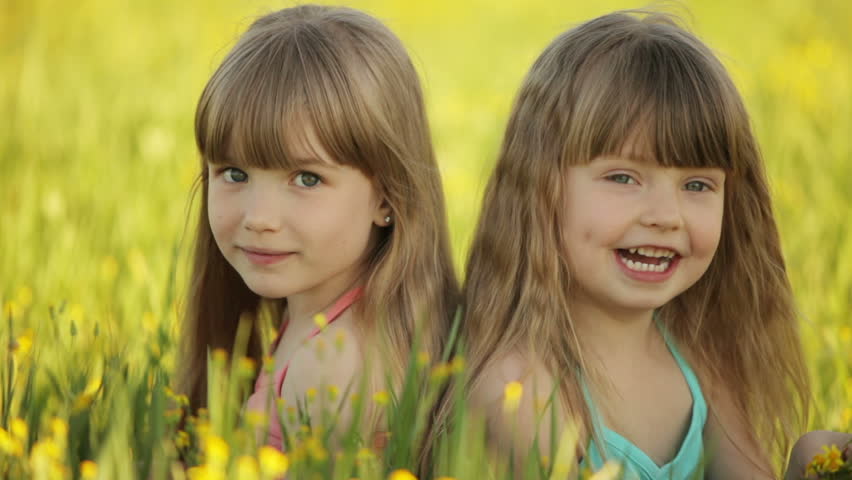 So c-come on
You got it wrong
To prove I'm right I put it in a song
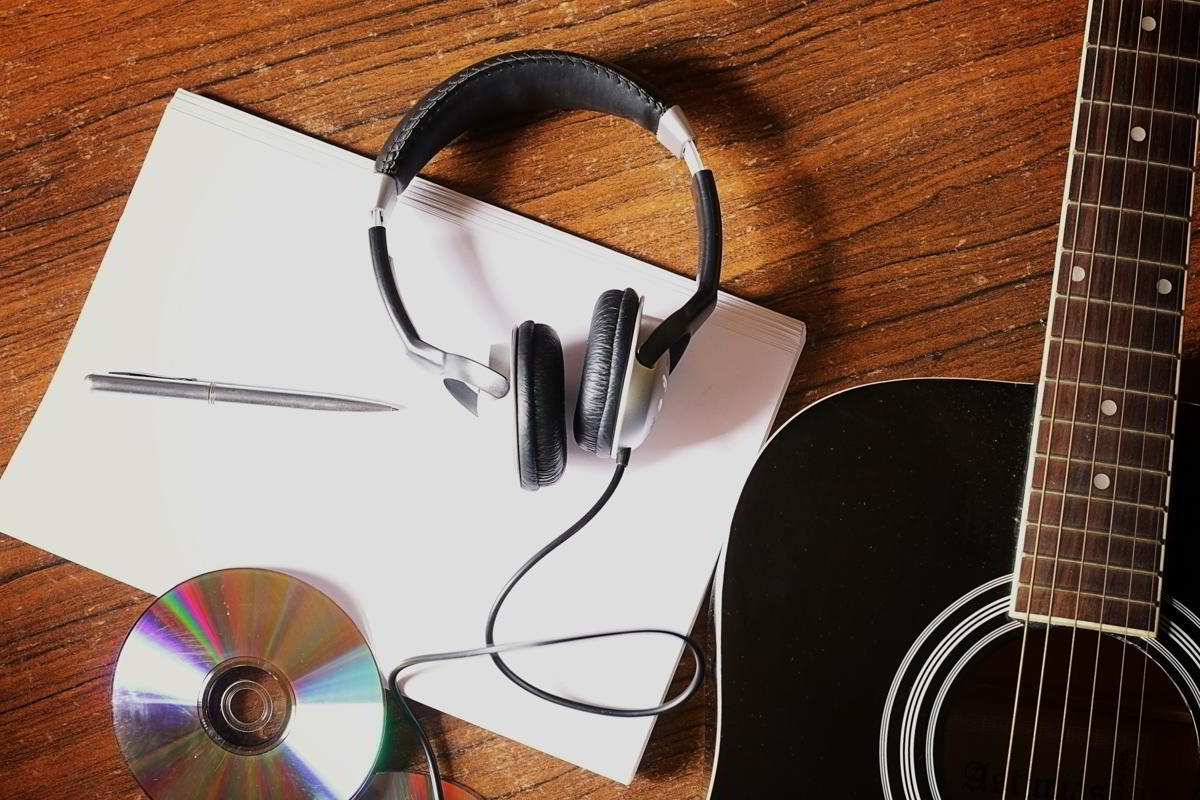 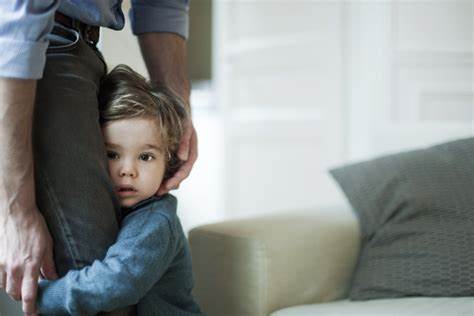 I don't know why
You're being shy
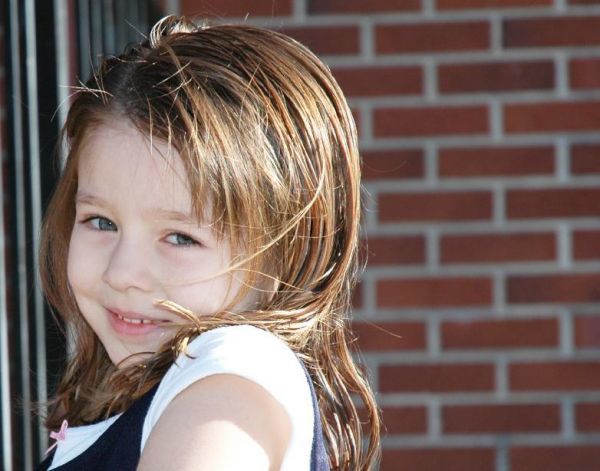 And turn away when I look into your eyes
Everyone else in the room can see it
Everyone else but you
Baby you light up my world like nobody else
The way that you flip your hair gets me overwhelmed
But when you smile at the ground it ain't hard to tell
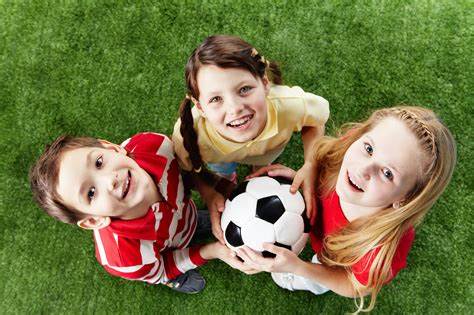 You don't know oh oh
You don't know you're beautiful
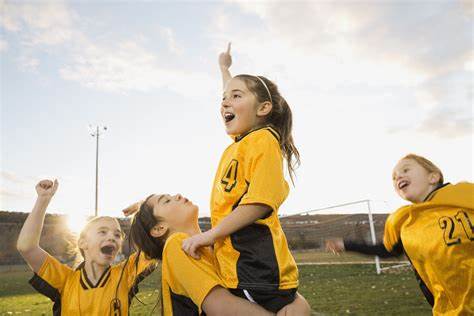 If only you saw what I can see
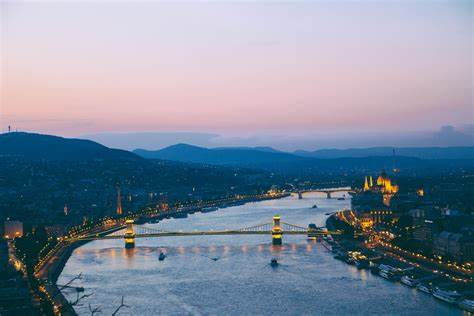 You'll understand why I want you so desperately
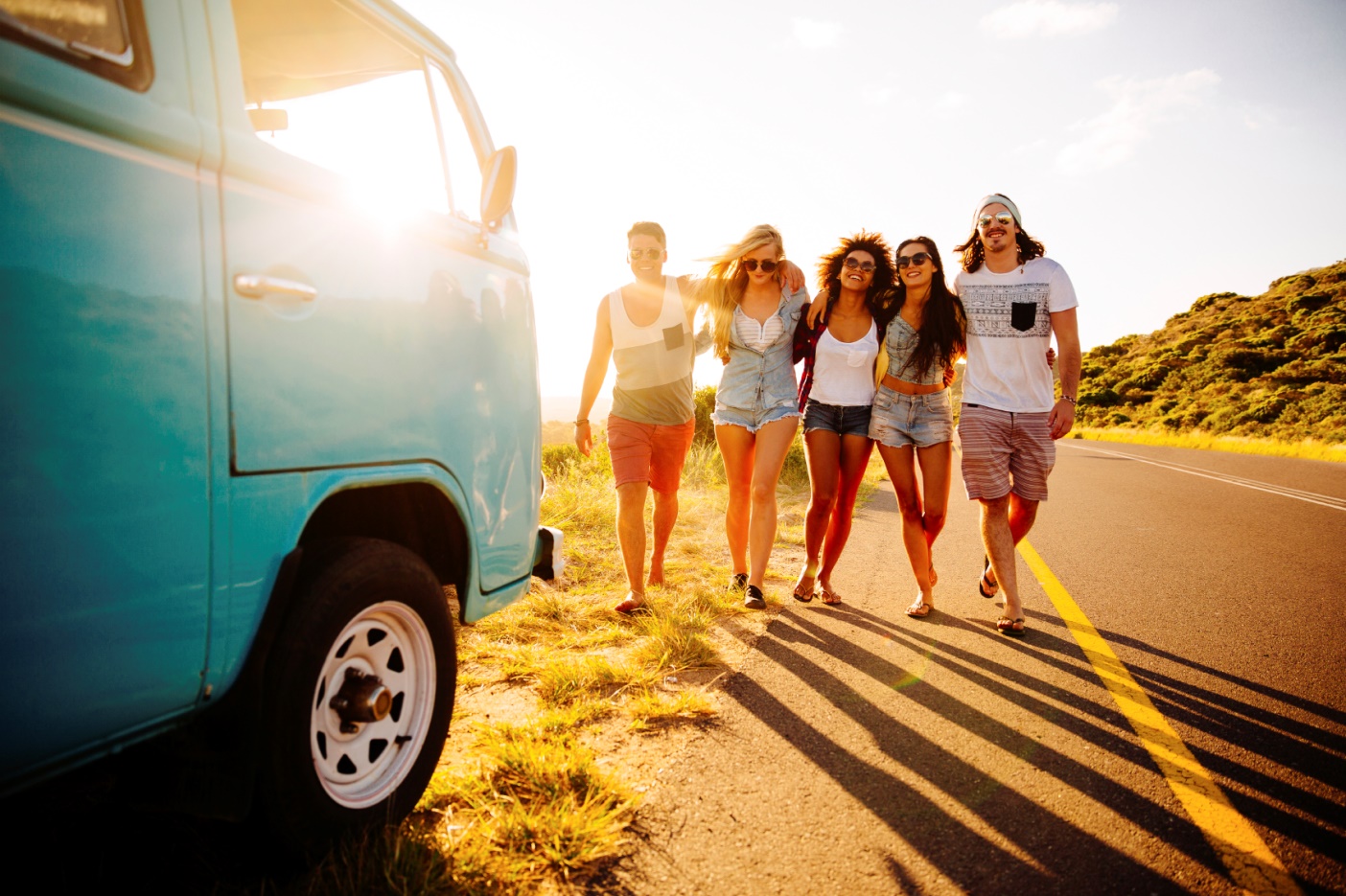 Right now I'm looking at you and I can't believe
You don't know oh oh
？
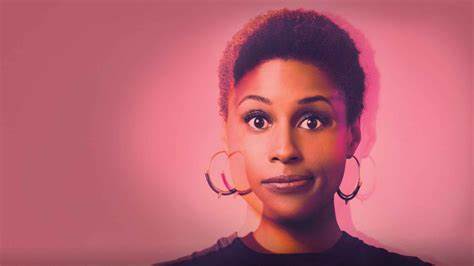 You don't know you're beautiful oh oh
That's what makes you beautiful
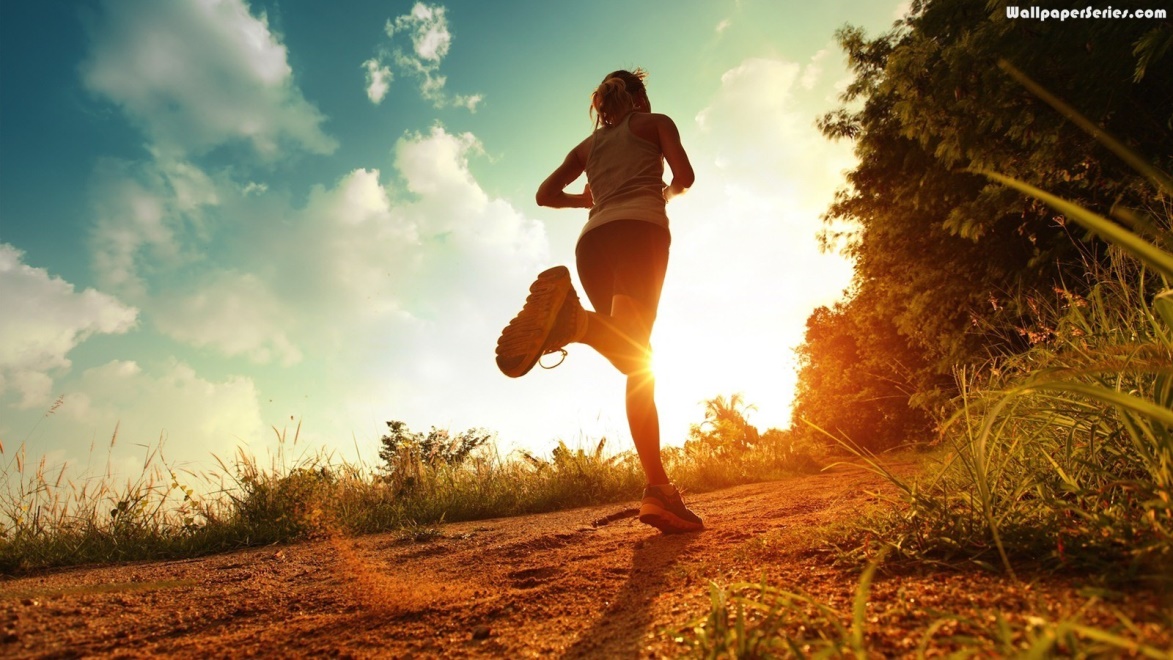 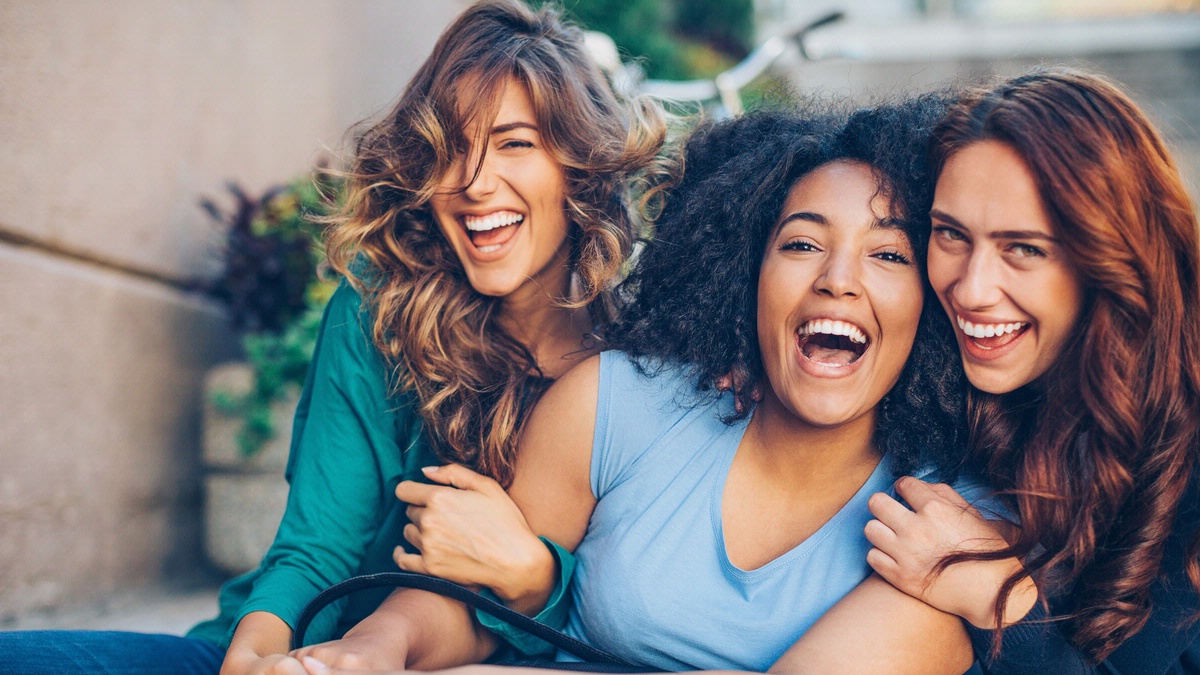 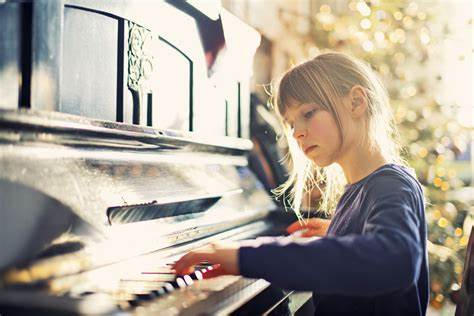 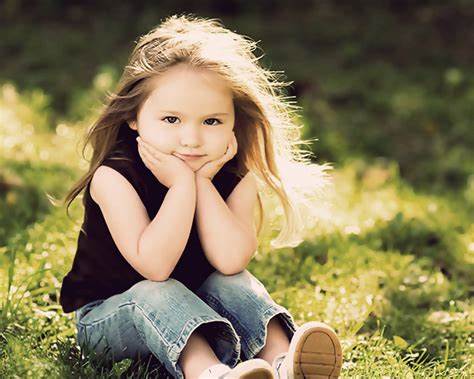 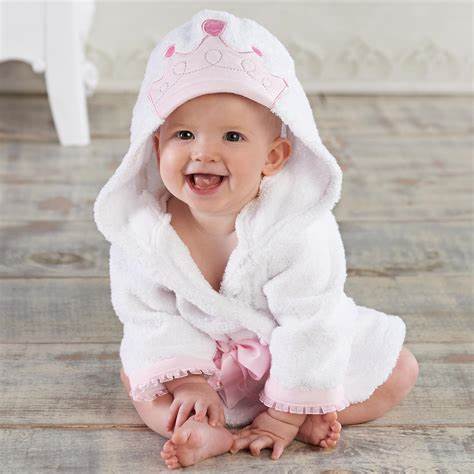 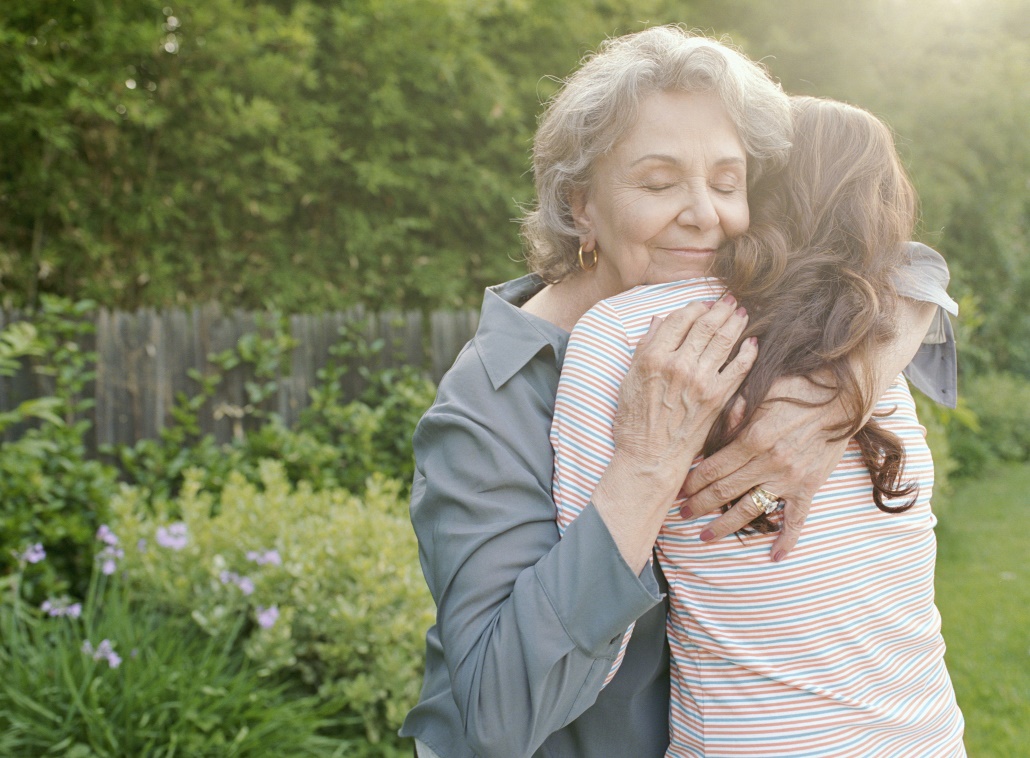 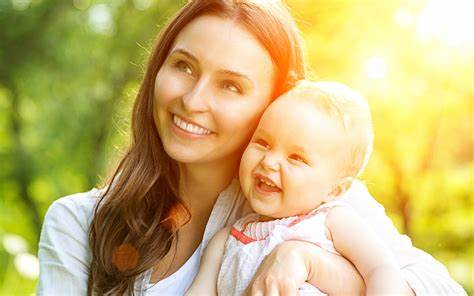 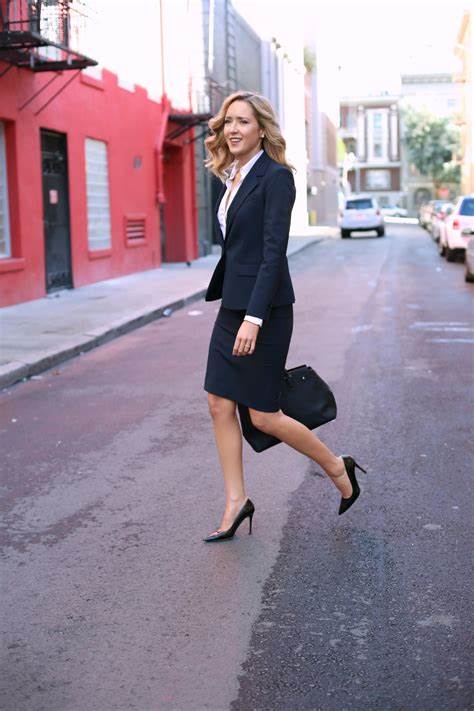 Baby you light up my world like nobody else
The way that you flip your hair gets me overwhelmed
But when you smile at the ground it ain't hard to tell
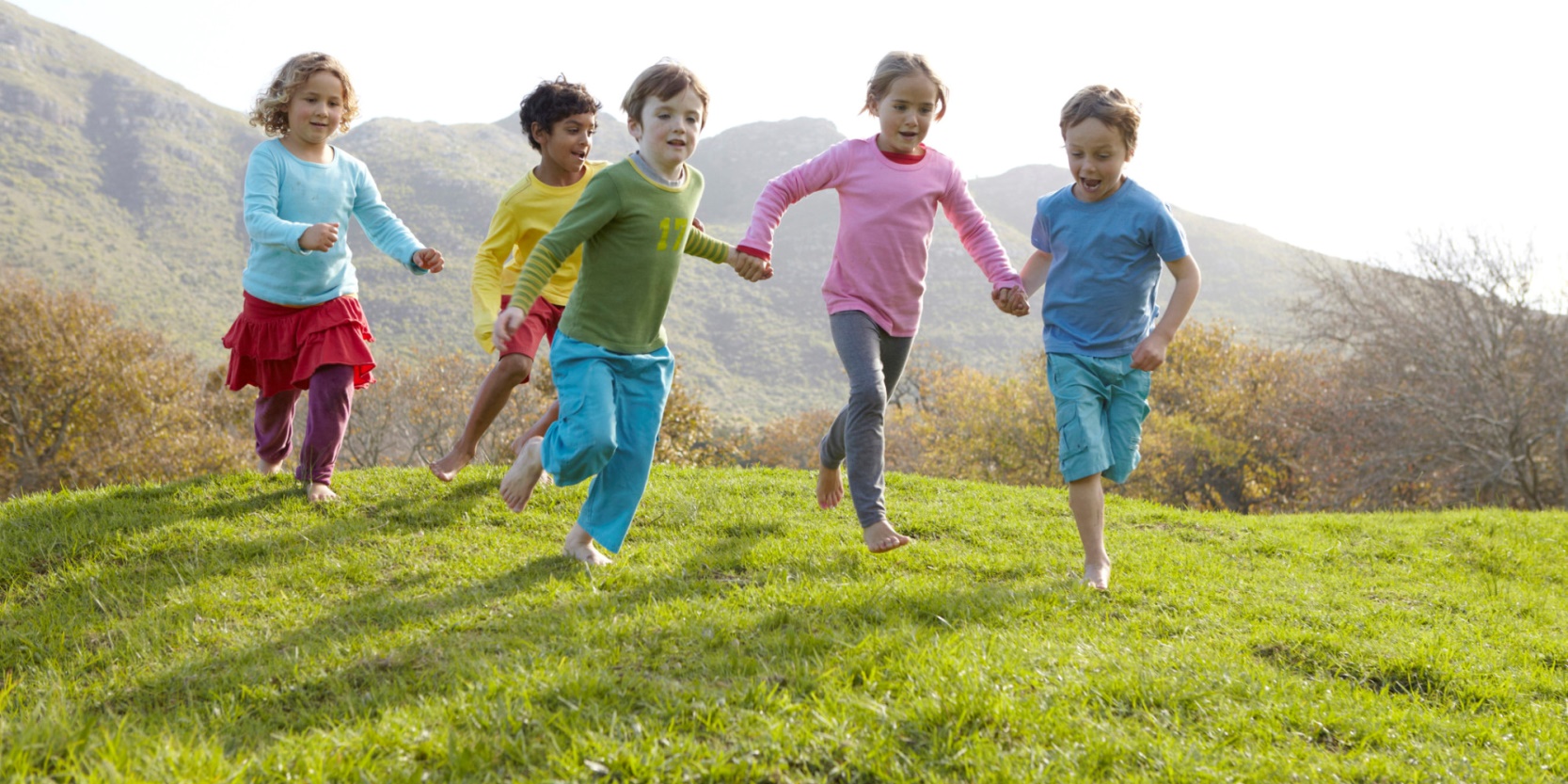 You don't know oh oh
You don't know you're beautiful
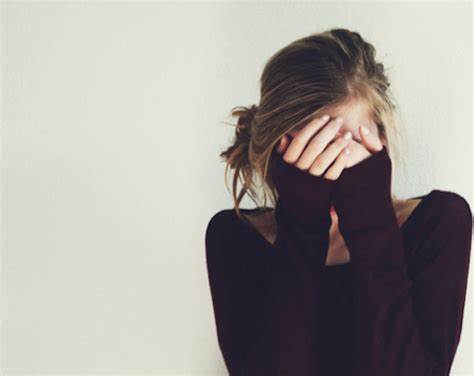 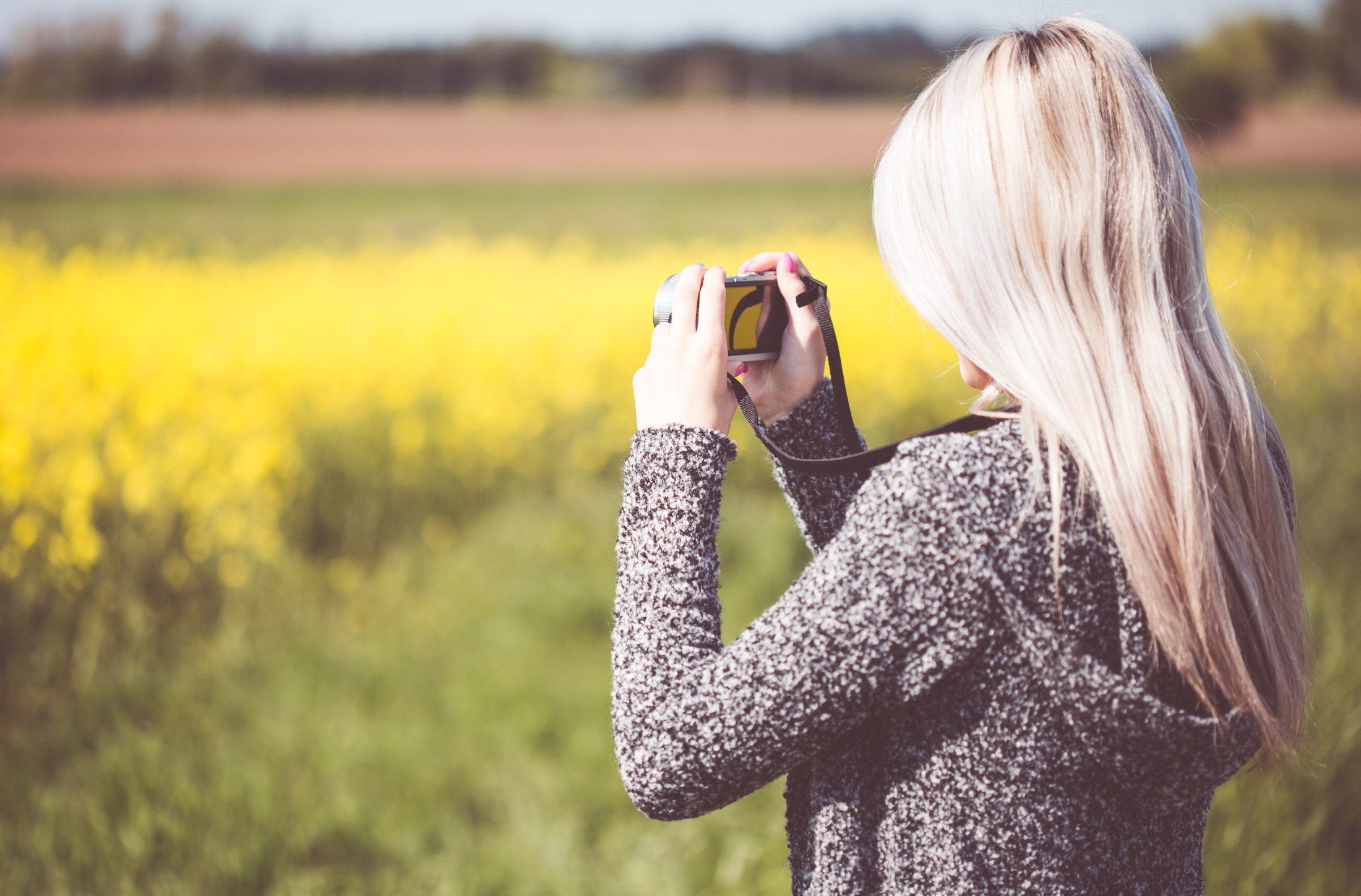 Baby you light up my world like nobody else
The way that you flip your hair gets me overwhelmed
But when you smile at the ground it ain't hard to tell
You don't know oh oh
You don't know you're beautiful
If only you saw what I can see
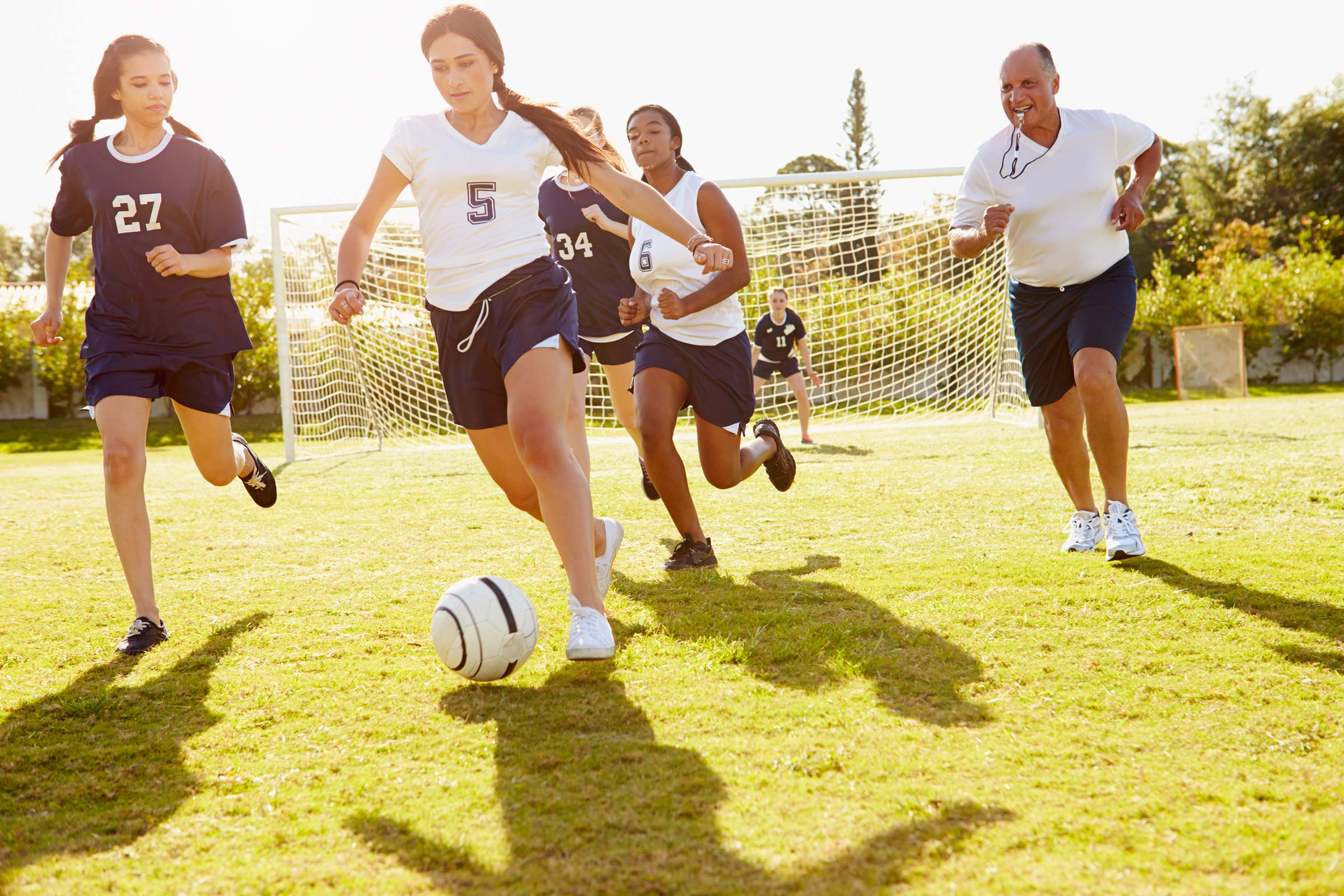 You'll understand why I want you so desperately
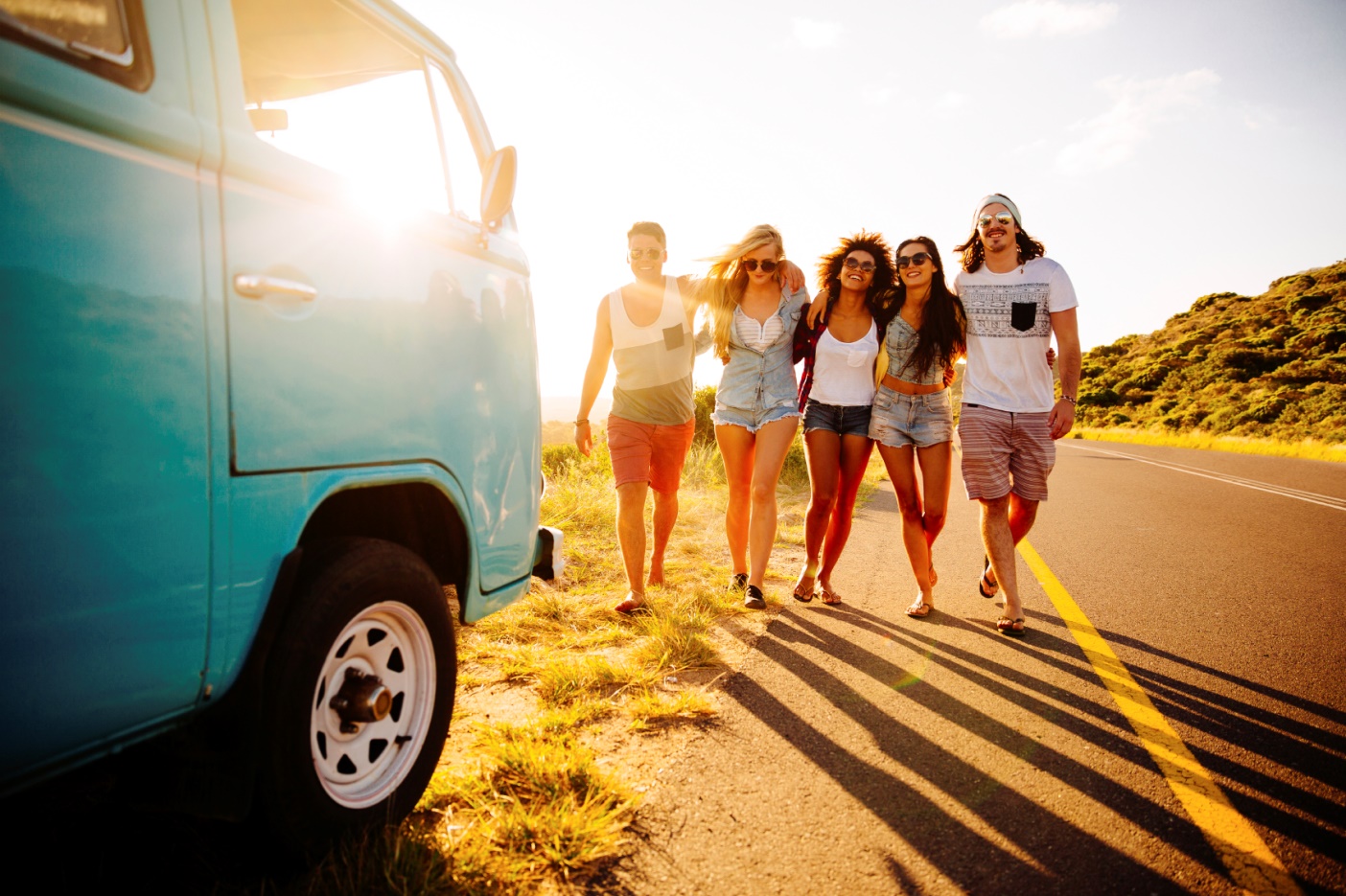 Right now I'm looking at you and I can't believe
You don't know oh oh
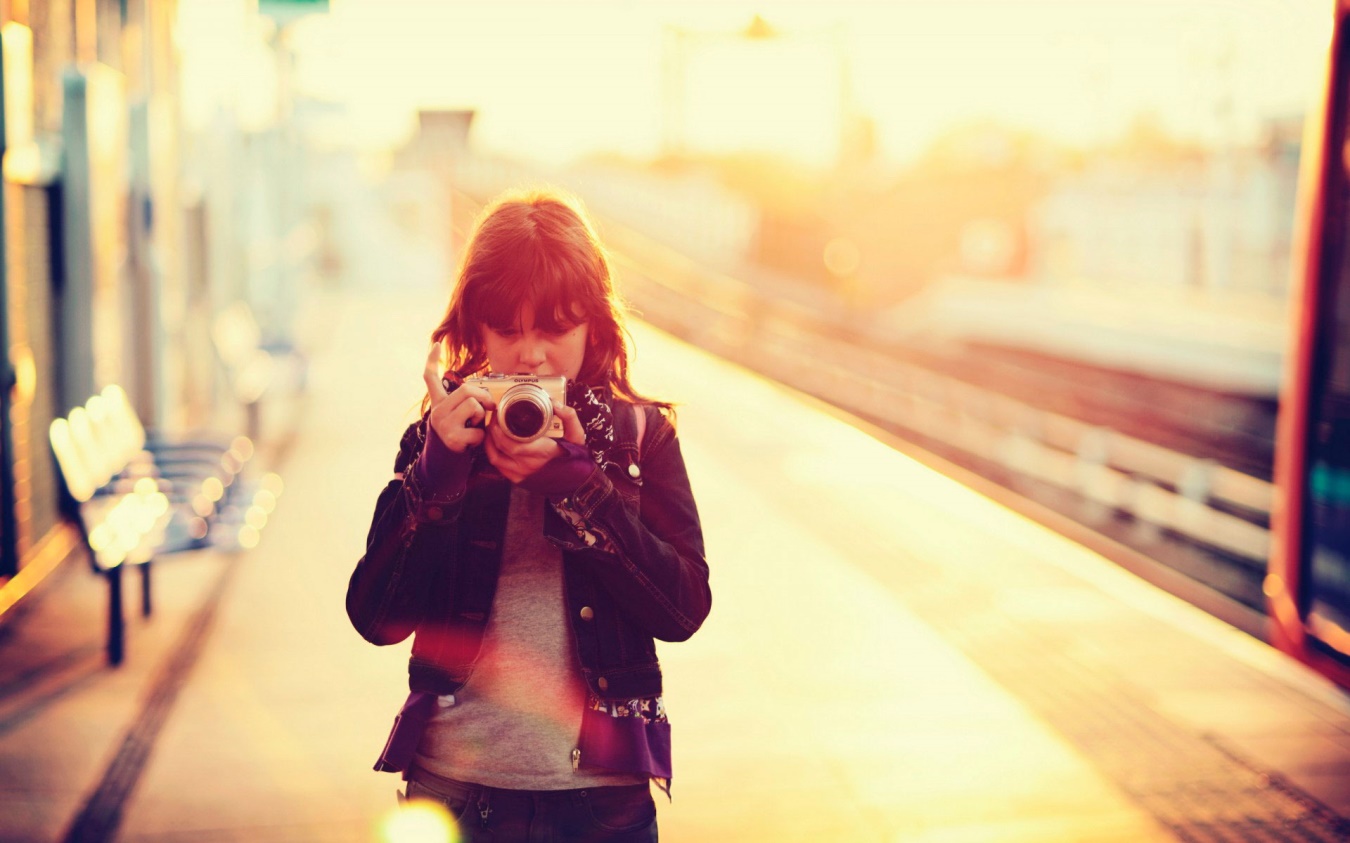 You don't know you're beautiful oh oh
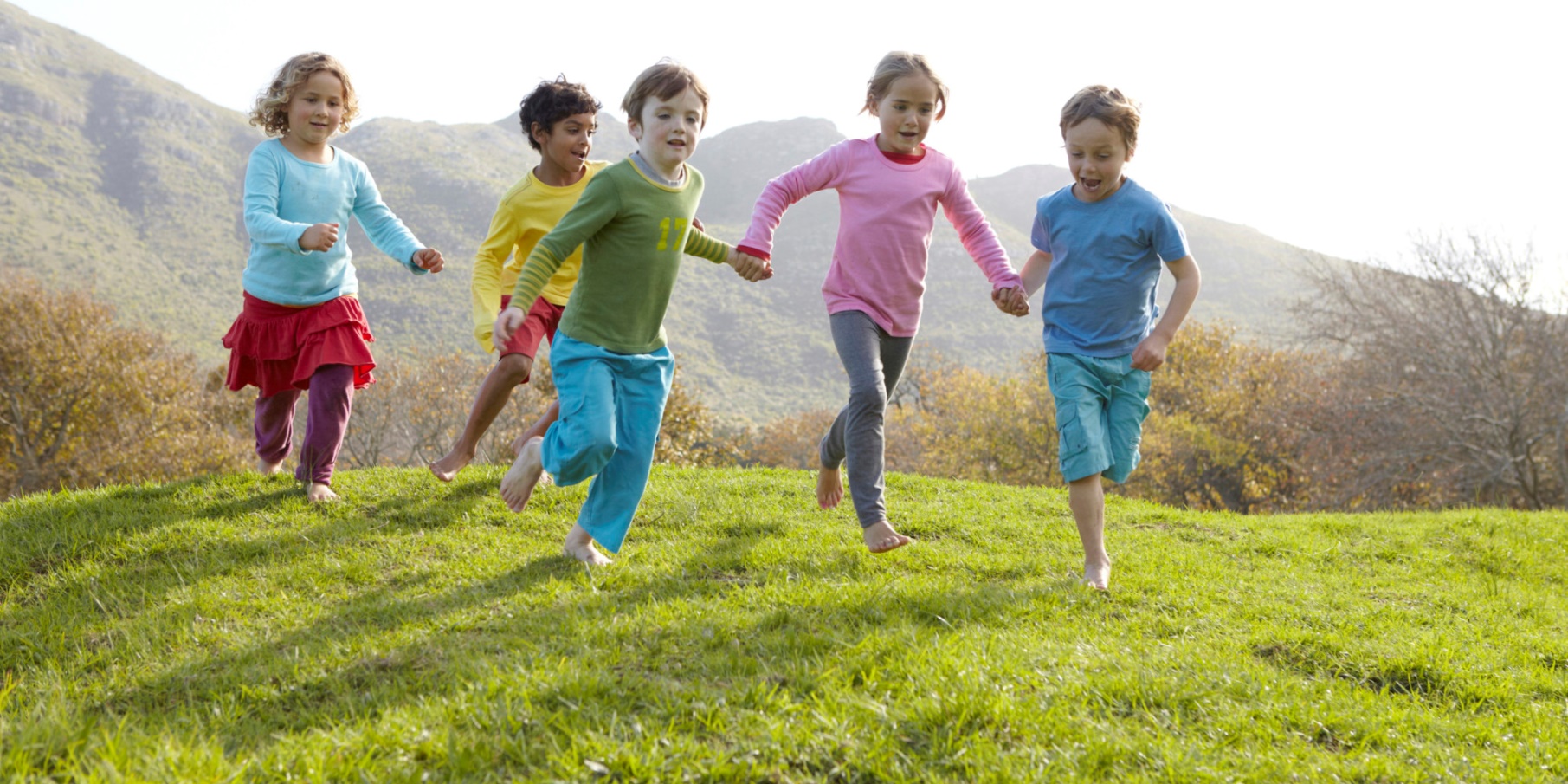 That’s what makes you beautiful